Svake hoppinnmeldingerForsvar mot sperremeldinger
Kapittel 12
Del 2 av 2
Svake hoppinnmeldinger
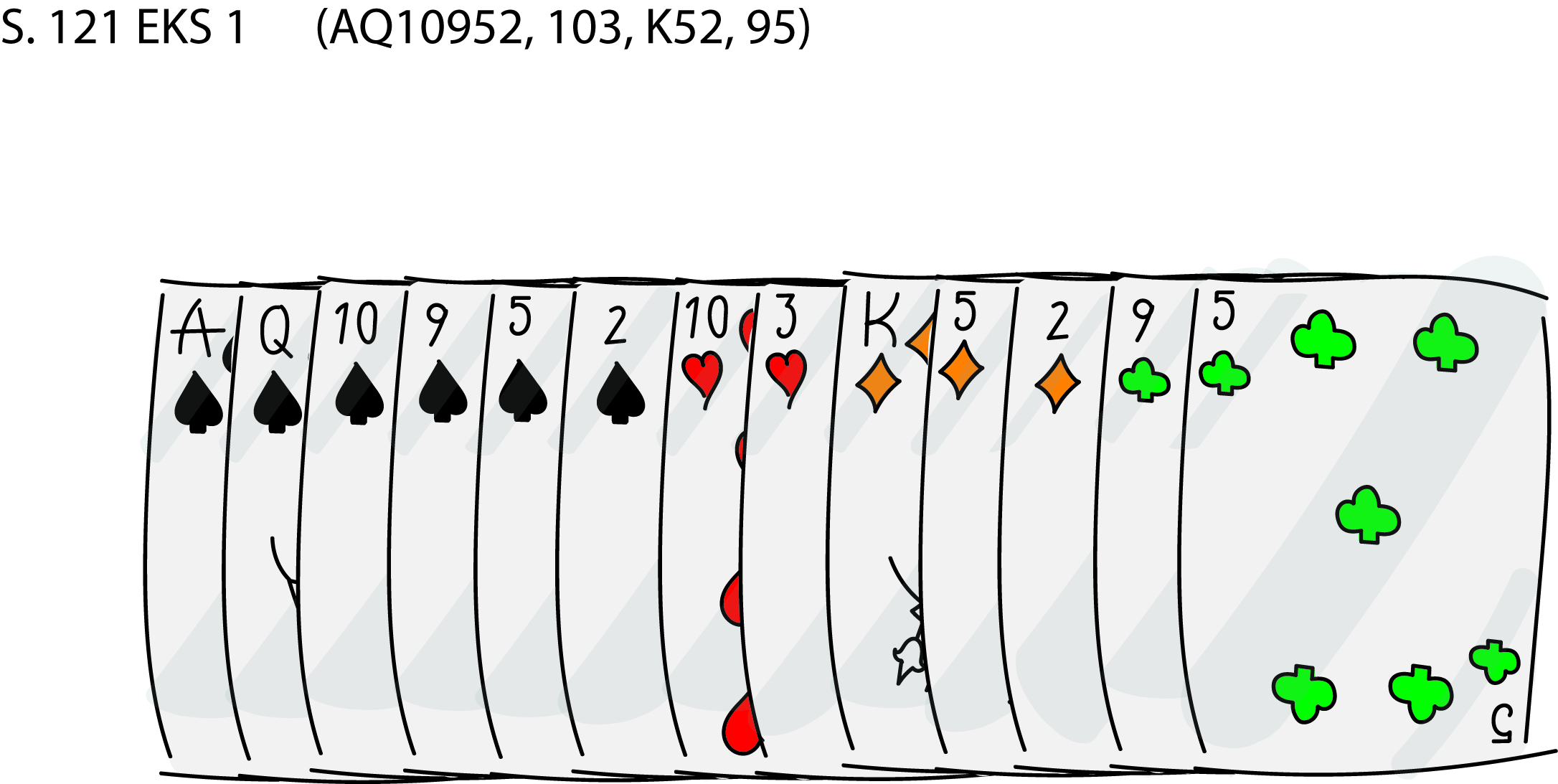 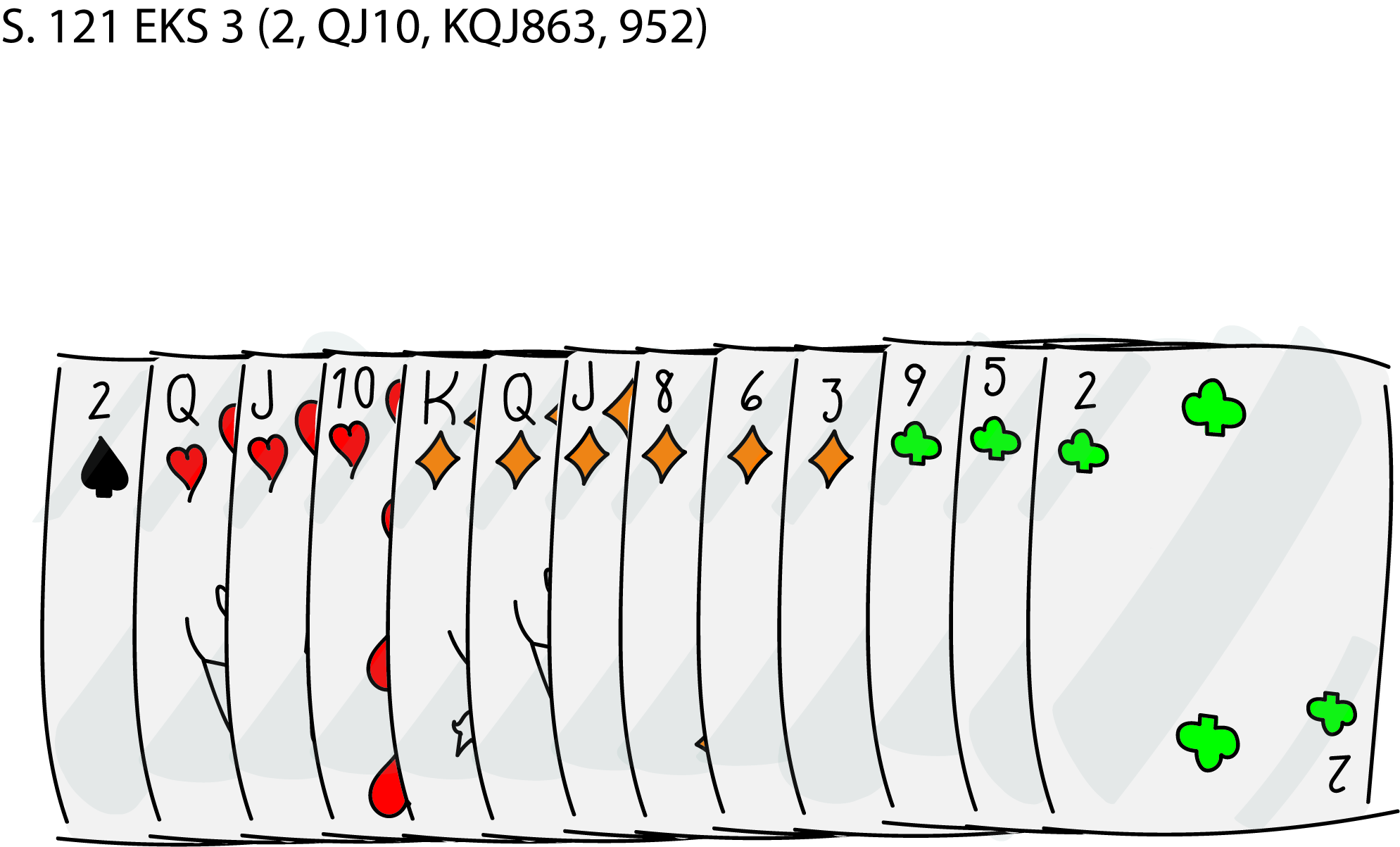 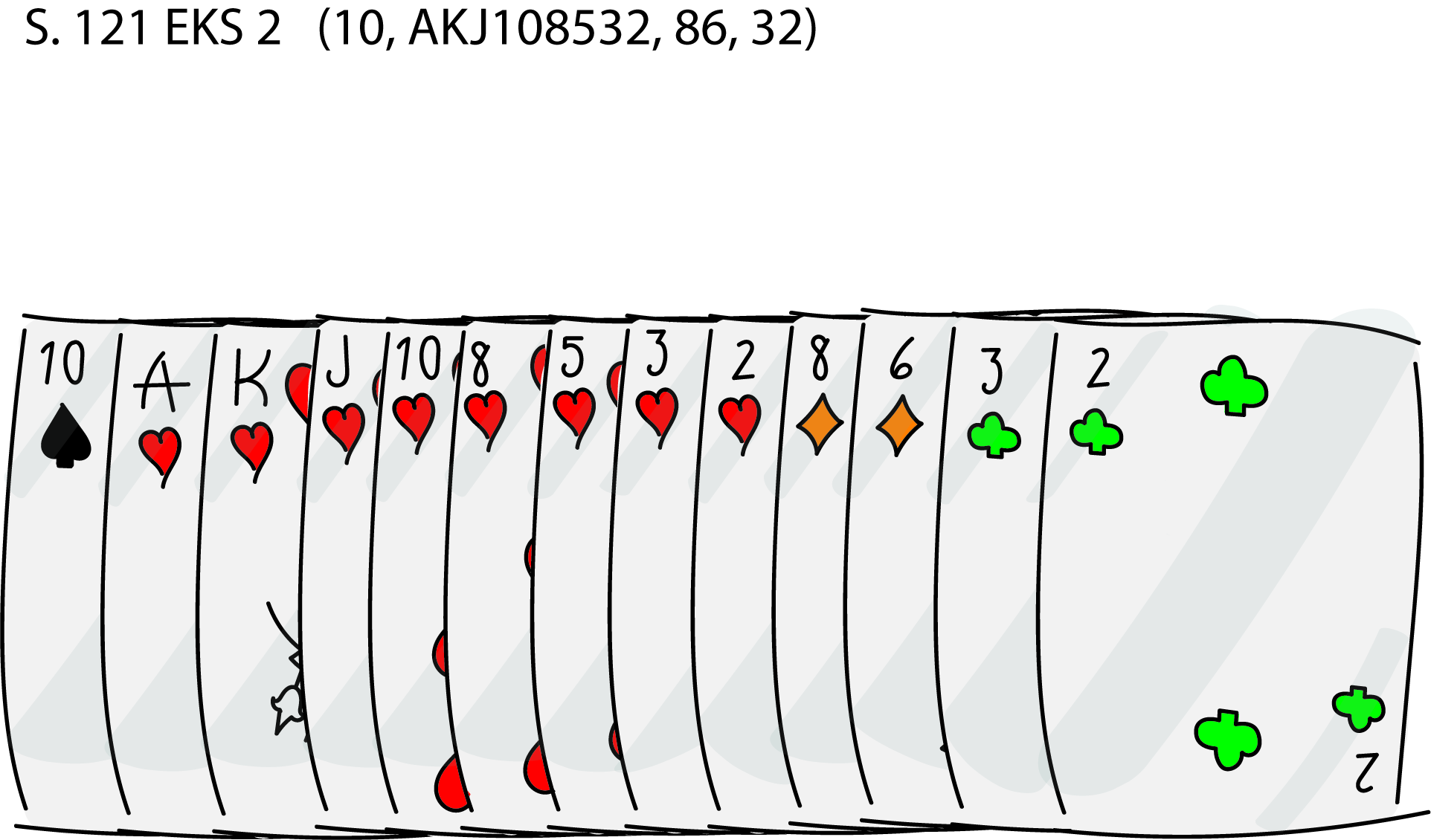 Fungerer likt som svake åpninger
Etter at motparten har åpnet
Må være med hopp
Ellers vanlig innmelding
6-11 hp
6, 7, 8 kort og minst to topphonnører
Forsvar mot sperremeldinger
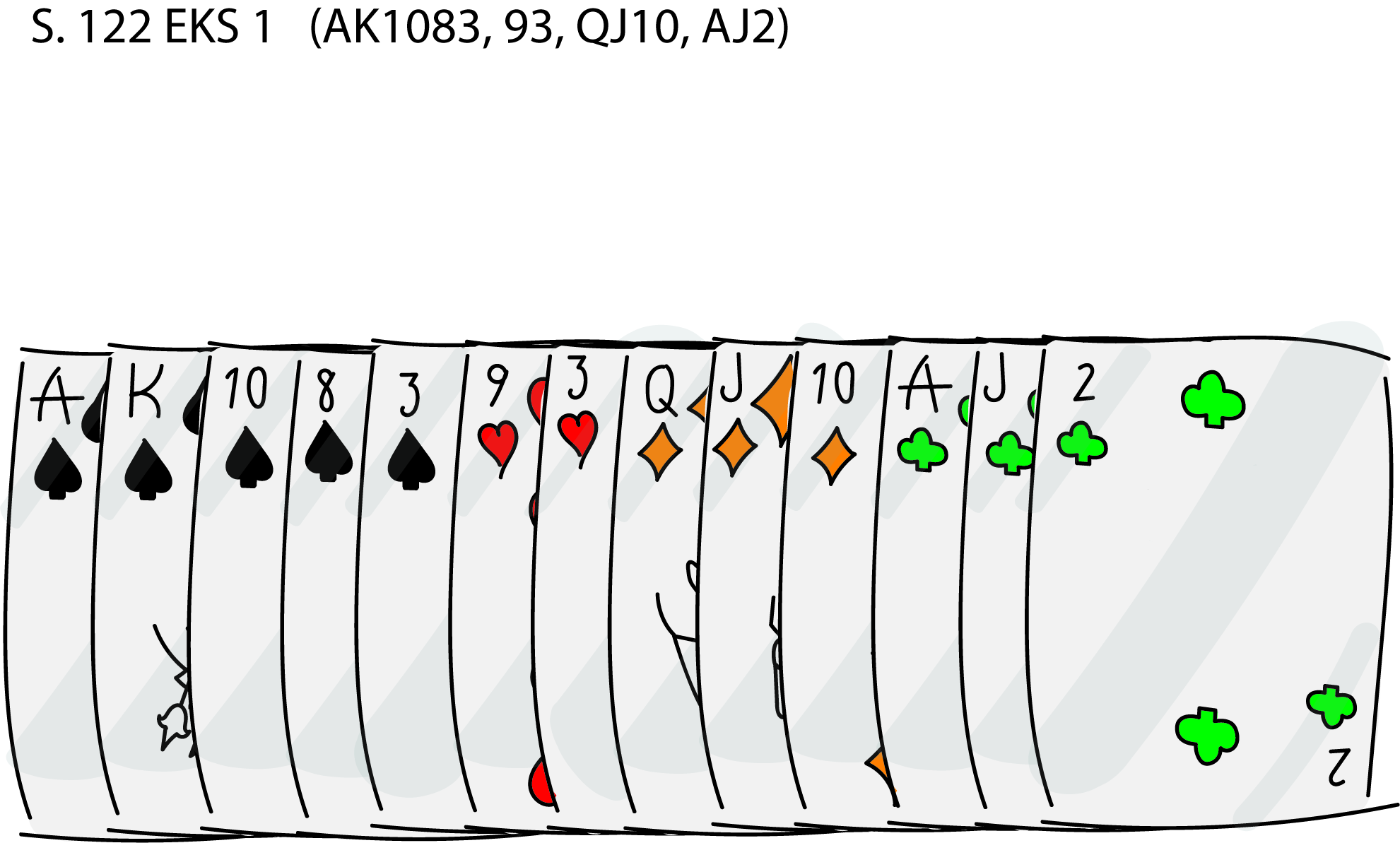 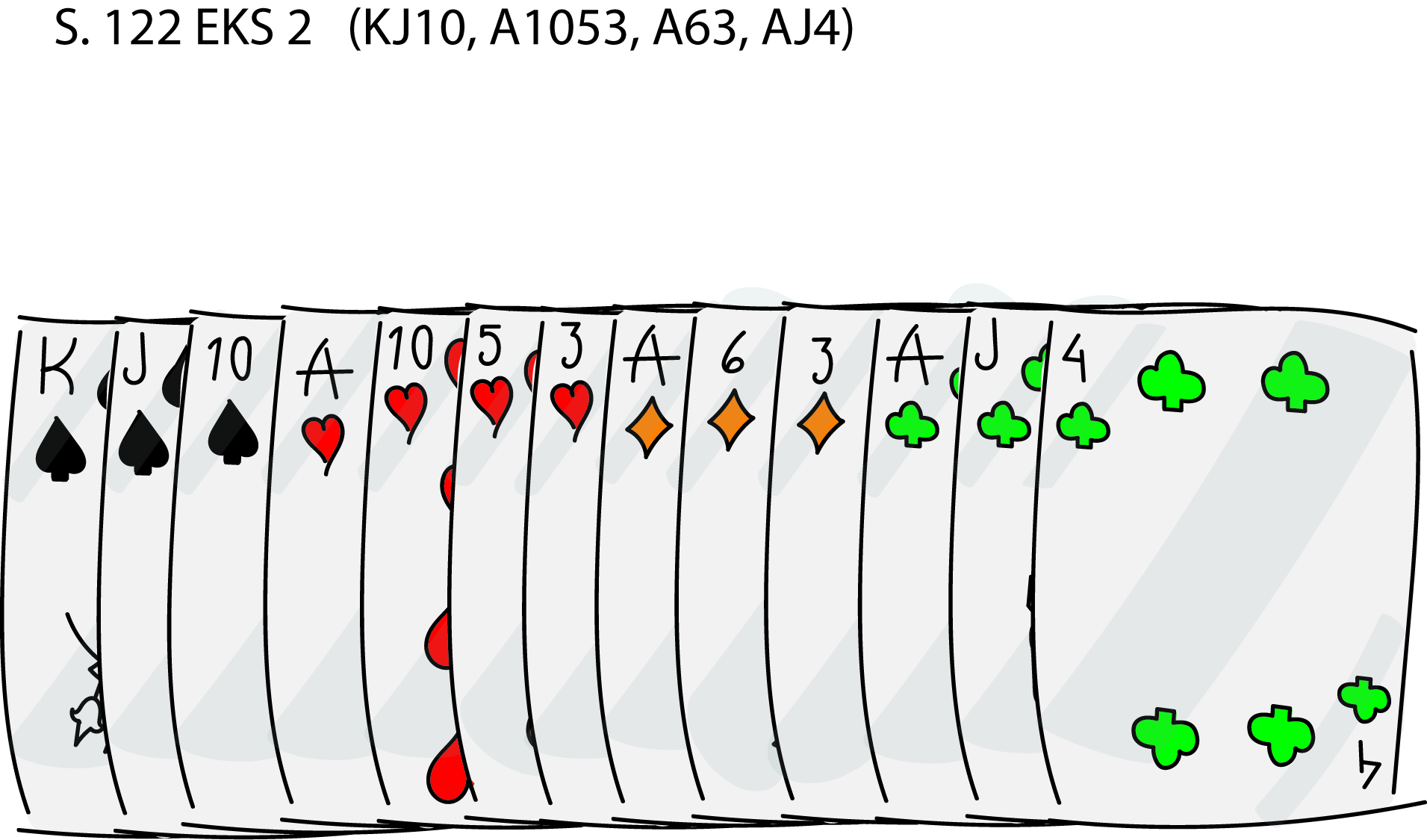 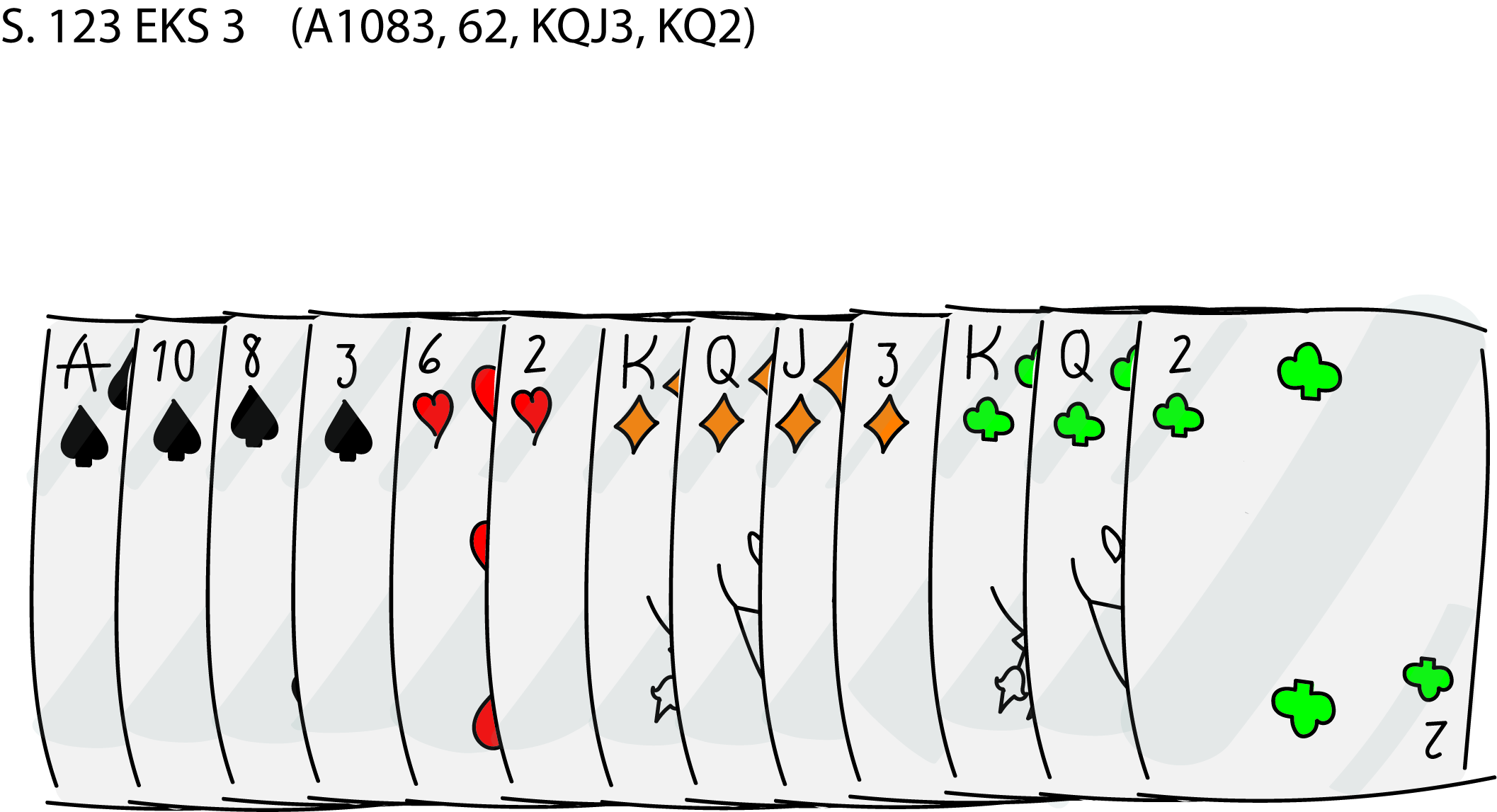 Vi bruker sperremeldinger for å ødelegge for motparten
Det er skumlere for motstanderne å melde på høyere trinn
Vi må ikke bli satt ut om motstanderne åpner i svake åpninger
Melder veldig likt som over åpninger på 1-trinnet
Om vi må melde inn på 3-trinnet eller høyere er vi litt forsiktige
Innmelding lover 12+ hp og 5+ gode kort i en farge
Grand på laveste trinn viser 15-17 hp, balansert og stopper i motpartens farge
Opplysende dobling som på 1-trinnet
12-17 hp og 3+ i alle umeldte farger
18+ og alle type hender